乘数末尾有0的乘法
苏教版  数学  三年级  上册
WWW.PPT818.COM
1.经历探究乘数末尾有0的三位数乘一位数的笔算方法的过程，掌握竖式计算的简便写法，并能正确的进行计算。
2.发展初步的比较、分析、推理的能力，增强数感。
3.培养自主学习、合作学习得良好习惯，提高学习兴趣和自信心。
口算。
4×7
=28
8×5
=40
40×7
=280
8×50
=400
8×500
=4000
400×7
=2800
同学们排成4个方队表演团体操，每个方队120人。
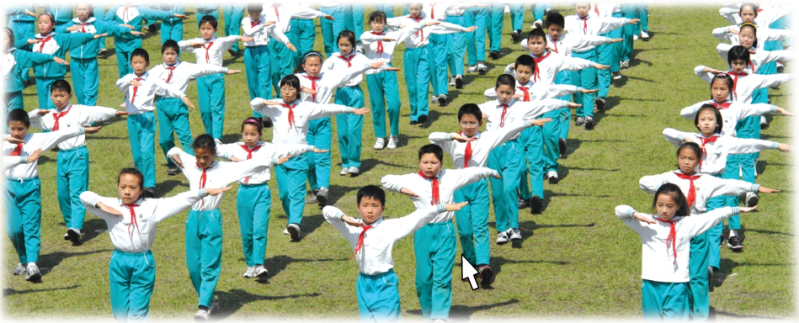 一共有多少人？
想一想，怎么列式？
4×120＝     （  ）
同学们排成4个方队表演团体操，每个方队120人。一共有多少人？
4×120＝ _____（     ）
人
480
方法一：
方法二：
1    2    0
4×12=48
×             4
4×120=480
4
8
0
还可以这样写竖式
1    2    0
×       4
4
8
0
答：一共有480人。
480
4×120＝ _____   （     ）
人
1    2    0
×       4
4
8
0
口算时先算4乘12，再在乘得的数末尾添上1个0。简便算法在写竖式时要注意把4和“120”末尾的“0”前面的“2”对齐。
试一试
2280
6×380＝
3  8  0
×     6
4
2  2
8
0
1
2  6  0
1  8  0
3  5  0
8  2  0
×   2
×   3
×     4
×     5
2
2
1
1
0
5
4
0
1  4
0
0
5
2
0
4  1
0
笔算时要注意乘数末尾有几个0，就在乘得的积末尾添上几个0。
2
先找出在哪里，再改正。
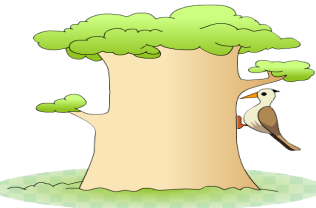 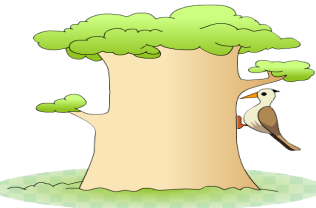 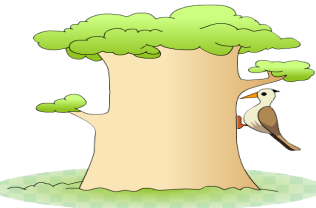 4  5  0
6  0  0
3  8  0
×    6
×  8
×    4
2
2
7
0
4  8  0
0
1  5  2
0
7
0
用简便一些的方法算乘数末尾有0的三位数乘一位数，先用一位数乘0前面的数，乘数末尾有几个0，就在乘得的积的末尾添上几个0。
3
9×420＝
3680
1800
930×3＝
250×4＝
1000
5×360＝
2790
9 3 0
×   3
4 2 0
×   9
2 5 0
×   4
3 6 0
×  5
1 8 0 0
1 0 0 0
2 7 9 0
3 6 8 0
3
6×130＝
780
1360
8×400＝
600×2＝
1200
170×8＝
3200
4 0 0
× 8
1 3 0
×   6
6 0 0
× 2
1 7 0
×  8
1 2 0 0
1 3 6 0
3 2 0 0
7 8 0
4
6×120×3＝
2160
1680
30×7×8＝
3 0
× 7
2 1 0
×   8
1 2 0
×  6
7 2 0
×  3
7 2 0
21 6 0
2 1 0
1  6 8 0
4
1 0 2
×    5
5 1 0
×   7
3570
5×102×7＝
5 1 0
3  5 7 0
5
小红家养了5匾蚕，平均每匾能收180个蚕茧。你能把下表填写完整吗？
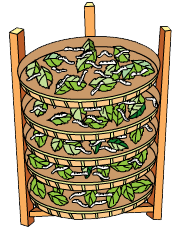 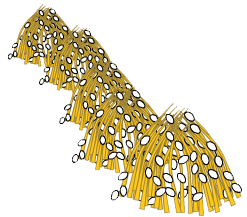 180
360
540
720
900
每匾能收的蚕茧个数一定，匾数越多，蚕茧的总数就越多。
6
松树有130棵，柳树的棵数是松树的3倍。
柳树有多少棵？松树和柳树一共有多少棵？
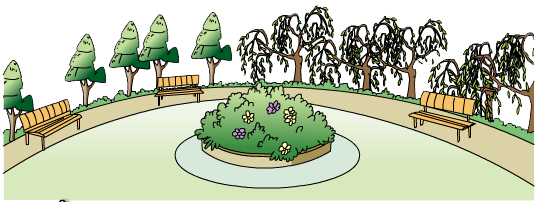 130×3＝390（棵）
答：柳树有390棵。
130＋390＝520（棵）
答：松树和柳树一共有520棵。
7
拓展题：
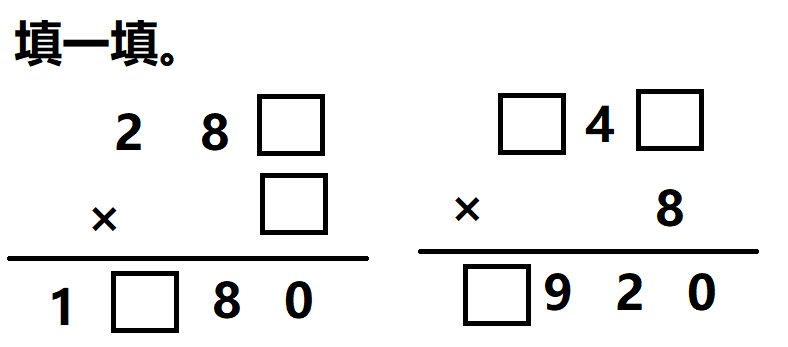 5
7
0
6
5
6
这节课你有什么收获？
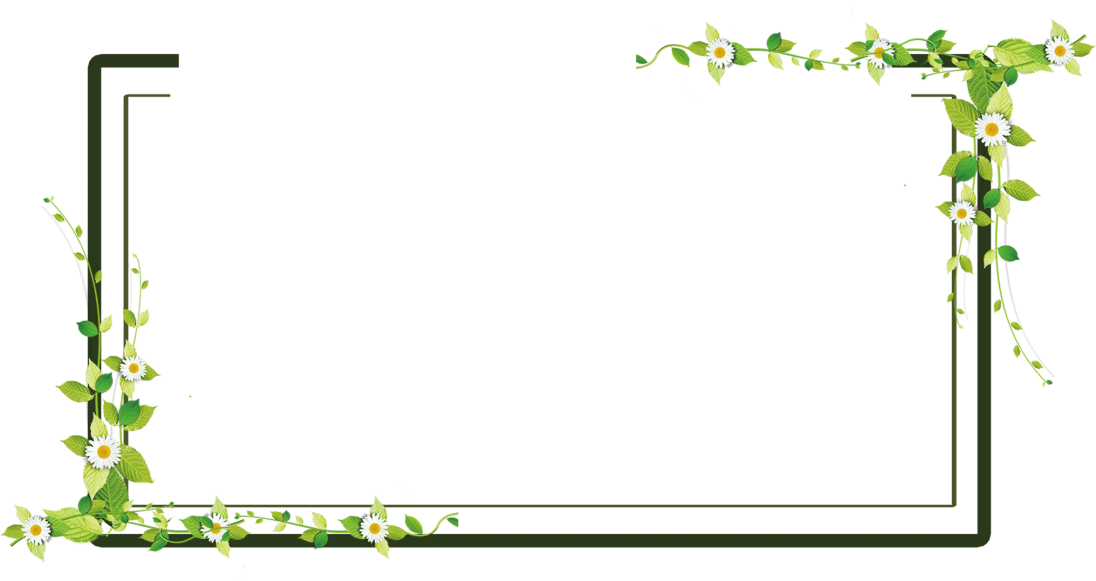 计算乘数末尾有0的三位数乘一位数时，可以先用三位数0前面的数与一位数相乘，再看三位数的末尾有几个0，就在积的末尾添上几个0.